Make it cheap: learning with O(nd) complexity
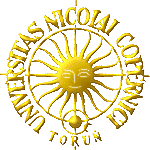 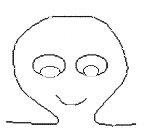 Włodzisław Duch1,2, Norbert Jankowski1 and Tomasz Maszczyk1

1 Department of Informatics, Nicolaus Copernicus University, Toruń, Poland
2 School of Computer Engineering, Nanyang Technological University, Singapore

Google: W. Duch
WCCI, 6/2012
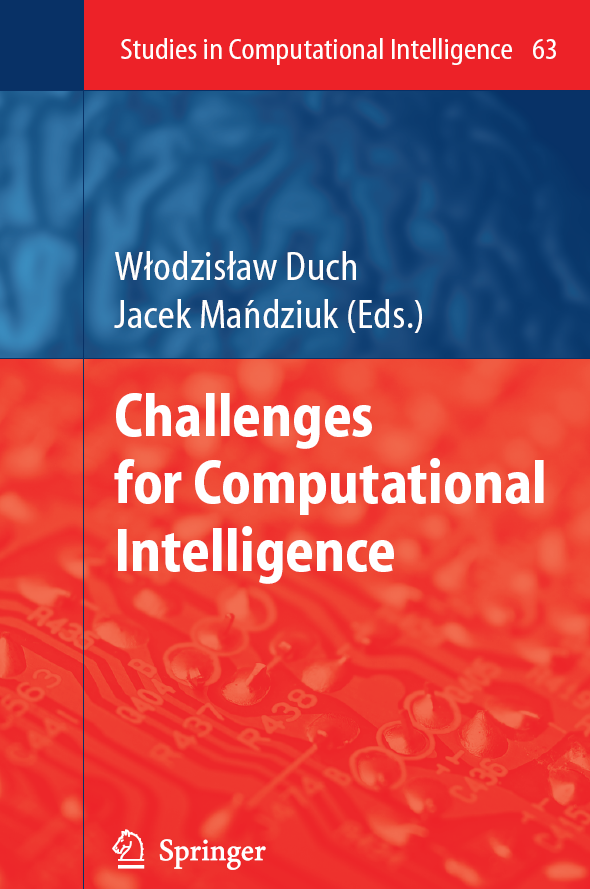 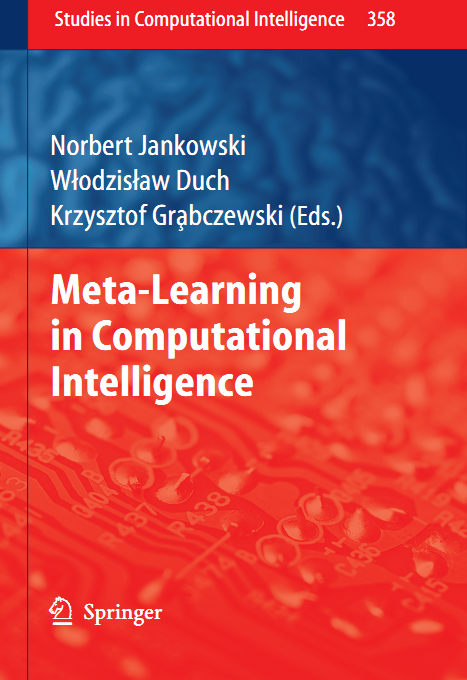 Are we doing the right thing? Perhaps simplest approach is sufficient?
Perhaps the data is trivial?
Data mining packages
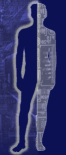 GhostMiner, data mining tools from our lab + Fujitsu: http://www.fqspl.com.pl/ghostminer/
Separate the process of model building (hackers) and knowledge discovery, from model use (lamers) => GM Developer & Analyzer
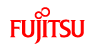 No free lunch => provide different type of tools for knowledge discovery: decision tree, neural, neurofuzzy, similarity-based, SVM, committees, tools for visualization of data.
Support the process of knowledge discovery/model building and evaluating, organizing it into projects.
Many other interesting DM packages of this sort exists: Weka, Yale, Orange, Knime ... >170 packages on the-data-mine.com list! 
We are building Intemi, radically new DM tools.
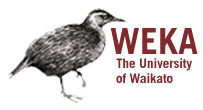 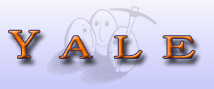 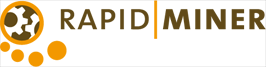 What DM packages do?
Hundreds of components ... transforming, visualizing ...
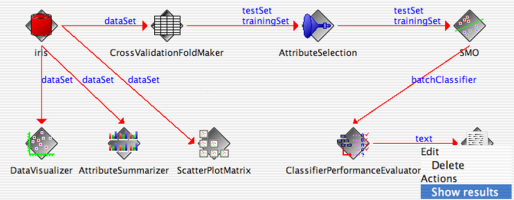 Visual “knowledge flow” to link components, or script languages (XML) to define complex experiments.
Rapid Miner 5.2, type and # components: total   712  (March 2012)
Process control			  38
Data transformations 		114
Data modeling  			263
Performance evaluation	  	  31
Other packages	  		266   
Text, series, web ... specific transformations, visualization, presentation, plugin extensions ...  ~ billions of models!
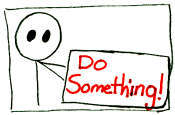 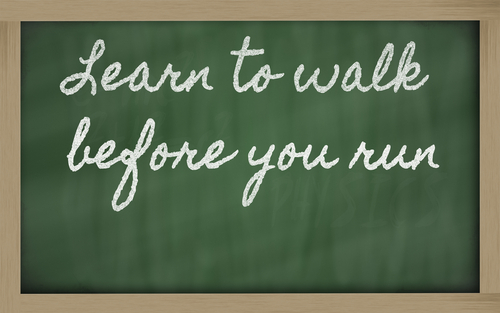 Test the simplest methods with O(nd) complexity & use them first in meta-learning.
Provide reference results.
Compare with state-of-the-art results.
Identify trivial cases.
Six O(nd) classifiers (n = # samples, d= dimensionality).
MC, Majority Classifier.
2.  1NP, Nearest Prototype classifier
Prototypes taken from class means, Euclidean distance only.
3.  LVQ, Learning Vector Quantization
Start from random vector (start from 1NP does not change it much), iterate to optimize codebook positions.
4.  MLC, Maximum Likelihood Classifier
1NP but with Gaussian function, dispersions calculated for each feature.
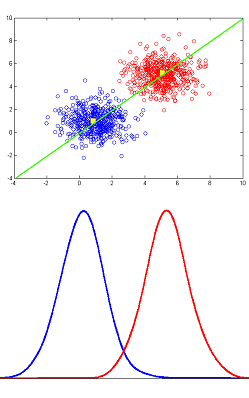 MLC is optimal for Gaussian distributions with the same p(Ck).
5.  NB, Naive Bayes Classifier
Like MLC but using posterior probability
6.  K2MLP, or MLP with fixed resources
For K classes: 
# of hidden nodes = K(K-1)/2
# of iterations = 30
# learning rate = 0.1
Simple backpropagation training.
Reference State-of-the-Art results:
Linear SVM, with optimized C 
Gaussian kernel SVM, with optimized C, s
45 benchmark problems.
UCI repository data:
Vectors with missing values removed. 
nominal features converted to binary using temperature coding.
10-fold CV, averaged over 10 runs. 
Wilcoxon test to check significance.
Data I
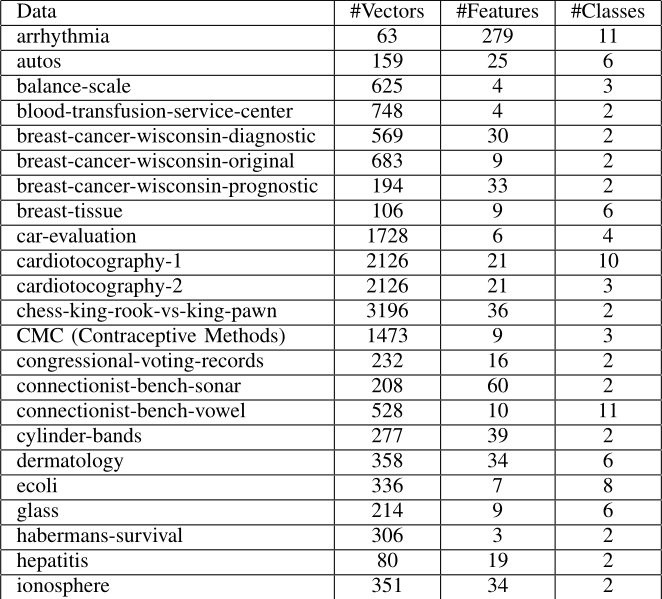 Data II
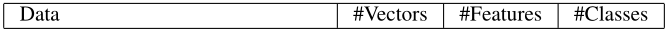 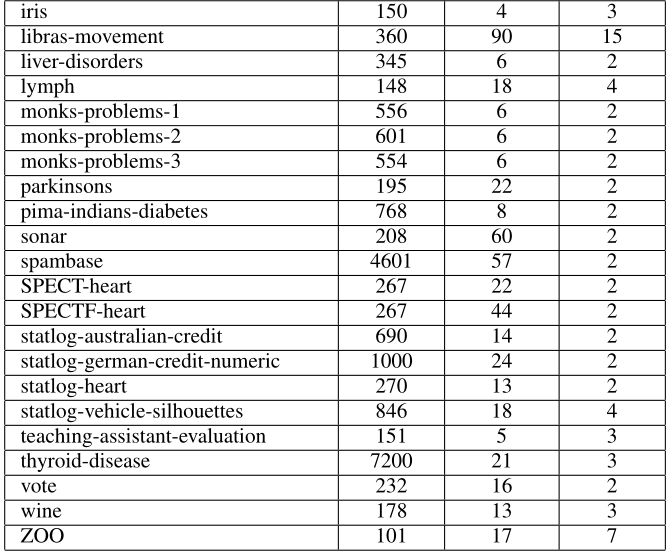 Only 13 out of 45 problems are non-trivial, less than 30%!
For these problems G-SVM is significantly better than O(nd) methods.
Trivial data examples
Data: dermatology 
MC	  31.0±1.0 
1NP 	  96.9±3.2 
LVQ	  91.3±3.8 
MLC    88.4±4.6 
NB	  90.1±4.5 
K2M	  94.9±3.8 
LSVM  94.0±3.5 
GSVM 94.5±3.9
lymph
54.7±4.5
86.4±8.6
82.5±9.4
78.8±9.4
81.2±8.9
82.7±9.2
81.3±9.8
83.6±9.8
TA-evaluation

34.5± 2.7
50.9±12.7
33.1±3.6
48.6±12.8
50.7±12.5
52.1±12.0
13.3±9.9
42.4±9.4
Non-trivial data examples
Data: car-evaluation 
MC	  70.0±0.2 
1NP 	  73.2±2.9
LVQ	  73.6±3.6 
MLC 	  84.1±2.5 
NB	  87.1±1.9 
K2M	  91.1±2.5 
LSVM  69.6±2.0 
GSVM 98.8±0.8
silhouettes

25.1±0.5
45.3±4.6
25.8±0.9
53.0±4.2
45.7±4.0
72.9±4.7
69.9±2.7
79.8±2.7
chess

52.2±0.1
86.3±1.3
61.4±15.2
83.9±1.7
88.1±1.3
90.9±3.3
96.2±1.4
99.3±0.4
Non-trivial data examples: signals
Data: sonar
MC	  53.4±2.2 
1NP 	  69.7±7.5
LVQ	  71.7±7.4 
MLC 	  70.6±6.0 
NB	  69.0±8.7 
K2M	  76.7±8.1 
LSVM  75.5±8.3 
GSVM 85.5±5.3
vowel 

  7.6±0.1
52.0±6.6
  9.1±1.4
52.0±6.0
67.5±6.3
81.0±5.0
25.8±5.0
96.8±2.2
ionosphere

64.1±1.4
81.1±6.4
83.7±5.3
59.2±6.2
84.2±6.2
86.5±5.5
87.7±4.6
94.6±3.7
Non-trivial data examples: medical
Data: thyroid  cardio
MC	  92.6±0.1 
1NP 	  71.1±1.8
LVQ	  92.6±0.1 
MLC 	  86.6±1.4 
NB	  95.5±0.4 
K2M	  94.7±2.2 
LSVM  93.8±0.5 
GSVM  97.5±0.7
tocograph2

77.9±0.3
76.6±1.8
77.9±0.3
73.7±2.2
82.5±1.9
87.3±2.7
87.5±1.5
92.1±2.0
parkinson

75.4±3.2
73.6±8.7
77.8±6.9
78.2±8.5
69.8±9.1
85.6±7.6
86.3±10.2
93.3±5.6
Wins/ties/losses
MC				1NP 			LVQ	
26 | 72 | 122	76 | 61 | 83		66 | 61 | 93

MLC   			NB   			K2MLP  
68 | 62 | 90 		100 | 59 | 61	130 | 61 | 29
1NP frequently wins, for some datasets (dermatology, lymph, statlog-AU-credit, ZOO) is better than any other method.
K2MLP and Naive Bayes show the lowest number of losses and highest number of wins. 
NB is usually better than MLC, but not always.
NB is usually better than MLC, but not always.
In a few cases MC was the best! Ex: 
blood-transfusion-service-center
breast-cancer-wisconsin-prognostic
SPECTF-heart 

No info in this data? Just noise?
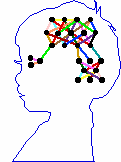 Summary
Most of the UCI benchmark problems are trivial.
Identification of trivial datasets is important, results provide good baseline to assess improvements of new methods.
They should not be the only basis for evaluation.
O(nd) methods should be tried first on real problems, perhaps they are trivial. 
Cheap methods are worth studying and there is plenty of room to improve upon this study.
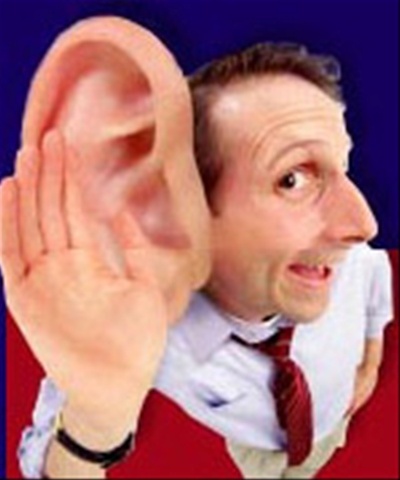 Thank you for lending your ears!
Google: W. Duch => Papers & presentations & more